Kooperation macht stärker:

	Bibliothek & Schule!
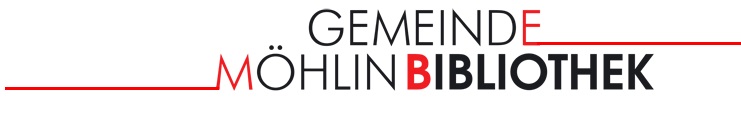 Bibliotheken machen Schule
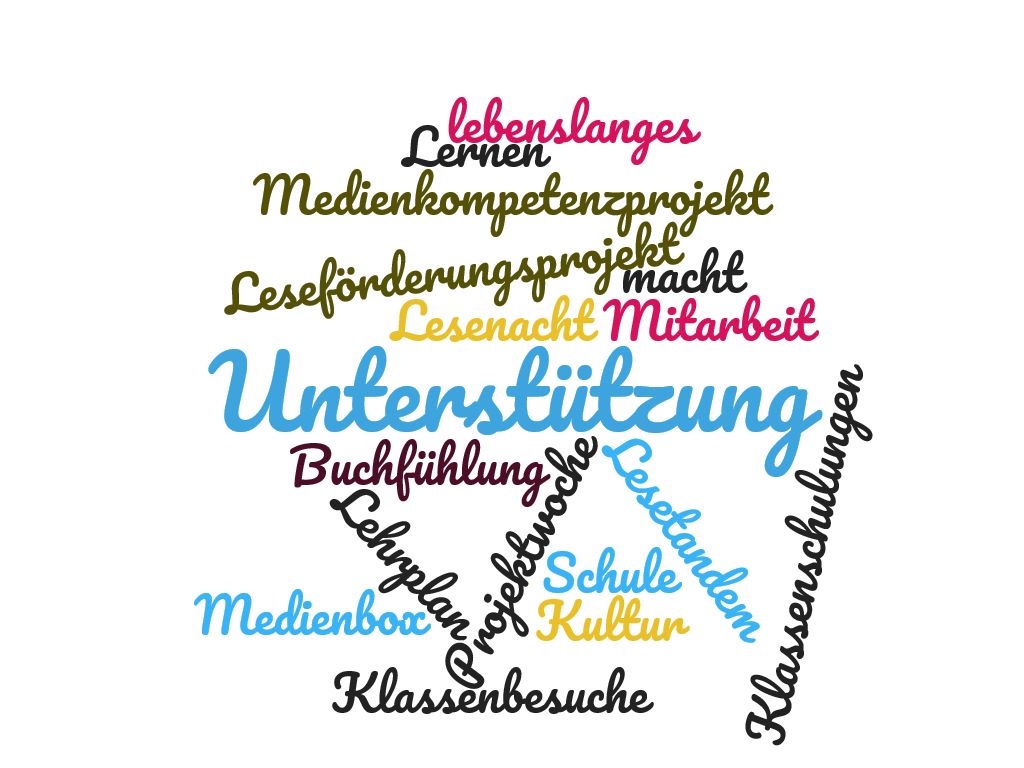 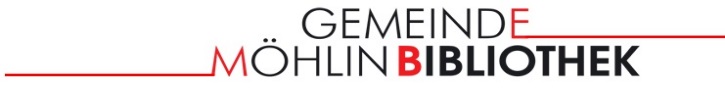 Medienboxen
Sommer
LeseBingo
Lesetandem
Bibliothek und Schule
Zusätzliche Klassen-besuche
Klassen-schulungen
Auf Buchfühlung
Kultur macht Schule
Unterstützung und Mitarbeit bei Projektwochen,Lesenächten und anderen Leseförderungs- und Medienkompetenzprojekten
Fake News Programm Oberstufe
Bilderbuch-preis
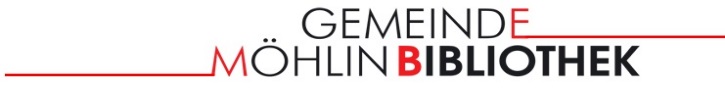 Noch Fragen?
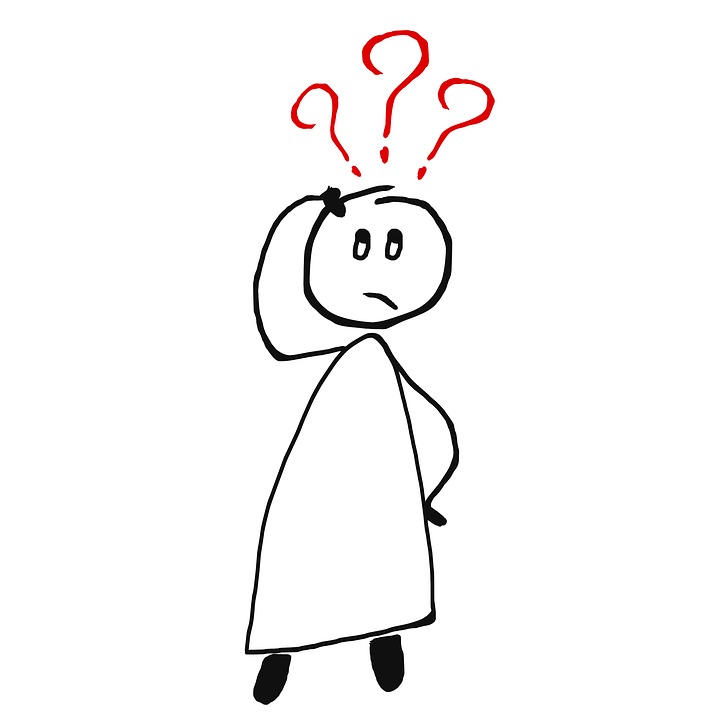 Infos unter:
bibliothek@moehlin.ch
061 855 33 90
oder direkt in der Bibliothek

Öffnungszeiten
Dienstag 15:00 - 19:30 UhrMittwoch und Donnerstag: 09:00 bis 11:30 Uhr / 14:00 bis 17:00 UhrFreitag: 15:00 bis 19:30 UhrSamstag 10:00 bis 12:00 Uhr
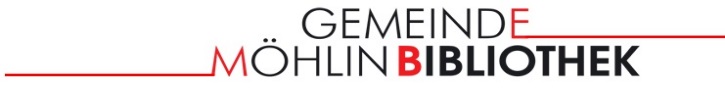 Wir freuen uns auf euch!
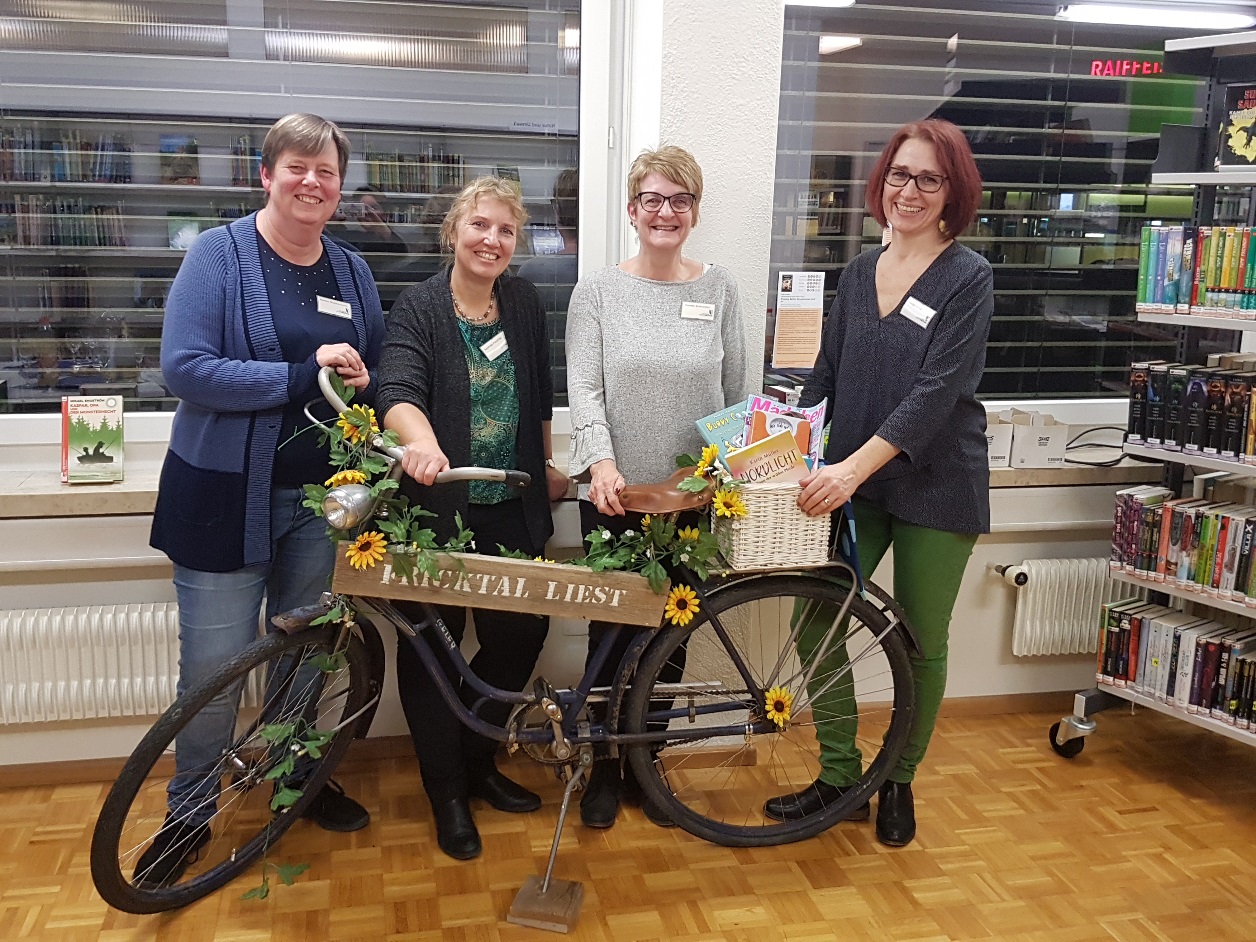